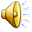 Готовим всей семьёй
Самый лёгкий рецепт
Доброе утро! В нашей семье оно начинается с приготовления каши на завтрак. Вот один из самых простых и быстрых рецептов.
Геркулесовая каша.
Хлопья овсяные «Геркулес» – 1 стакан
Молоко – 2 стакана
Вода – 2 стакана
Соль и сахар – по вкусу
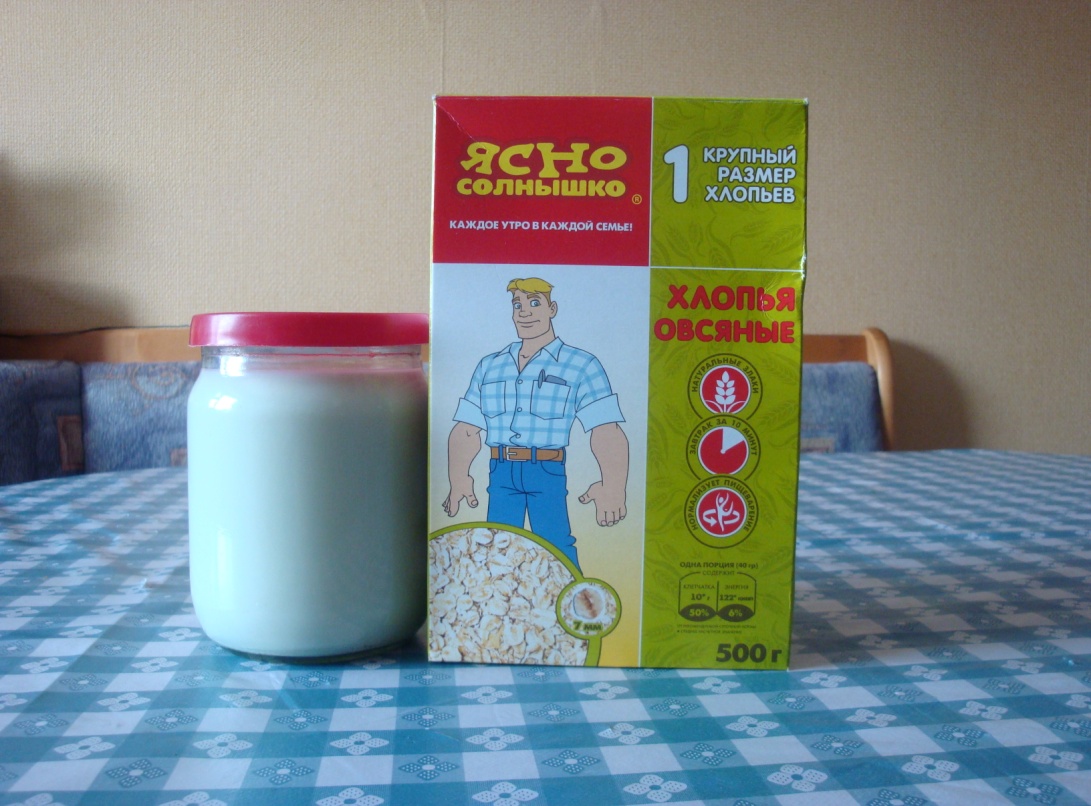 Насыпаем овсяные хлопья.
Наливаем воду.
Перемешиваем, доводим до кипения и варим на слабом огне 5 минут.
Добавляем молоко.
Перемешиваем.
Теперь посолим.
Добавим сахар, перемешаем, доведём до кипения и варим еще 5 минут.
Вот и всё! Наша каша готова.
Это основное блюдо нашего завтрака. Конечно же, не обойтись без свежего чая, бутербродов и яиц.
Завтракаем всей семьёй.
Хорошее настроение до обеда.